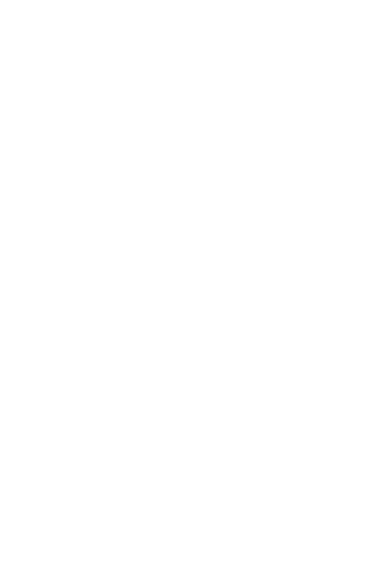 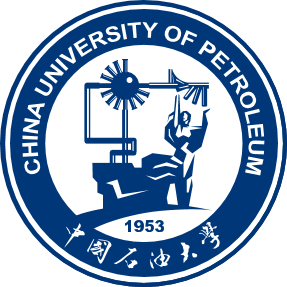 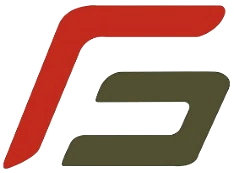 石油工程学院宿舍卫生
检查结果
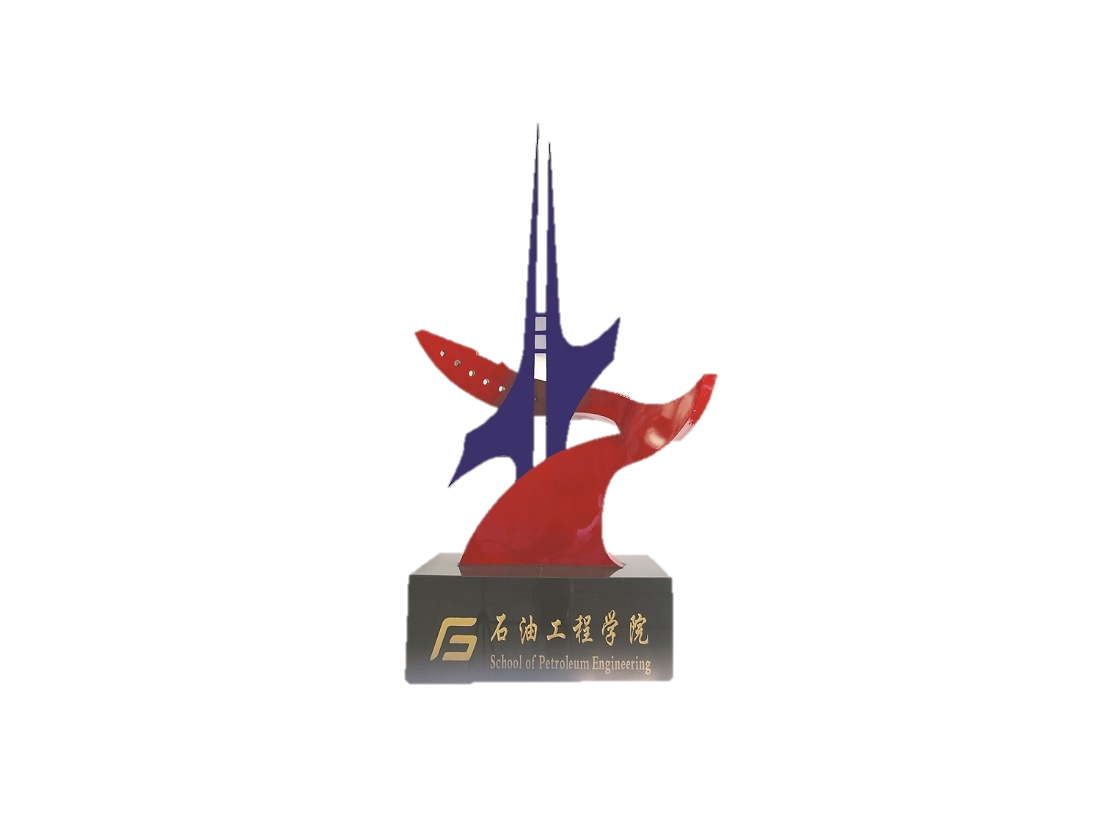 2023.10.17
优秀宿舍
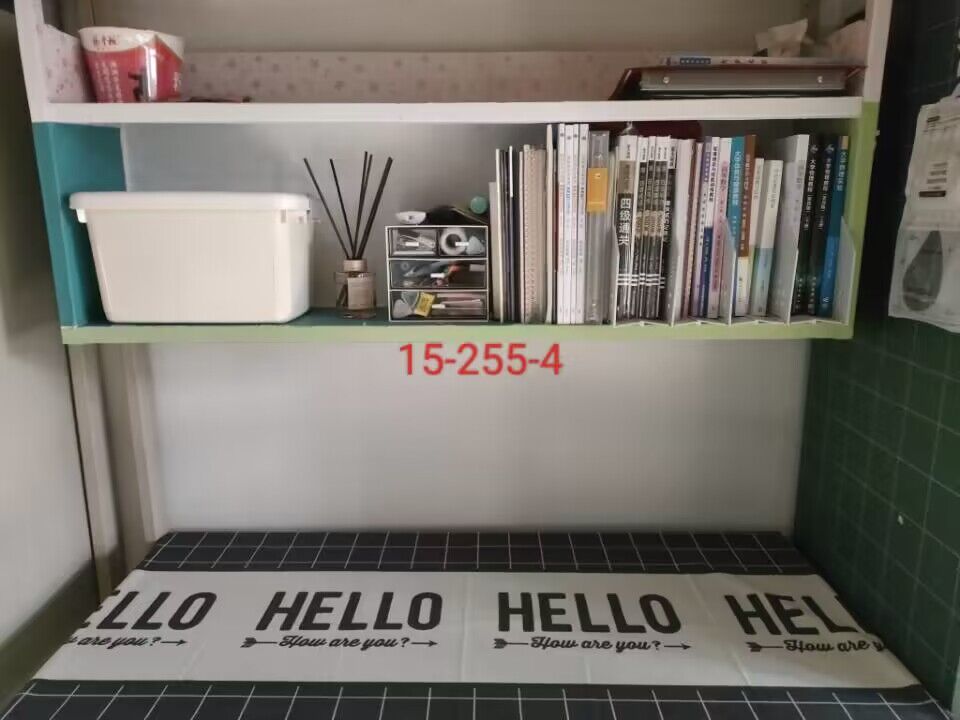 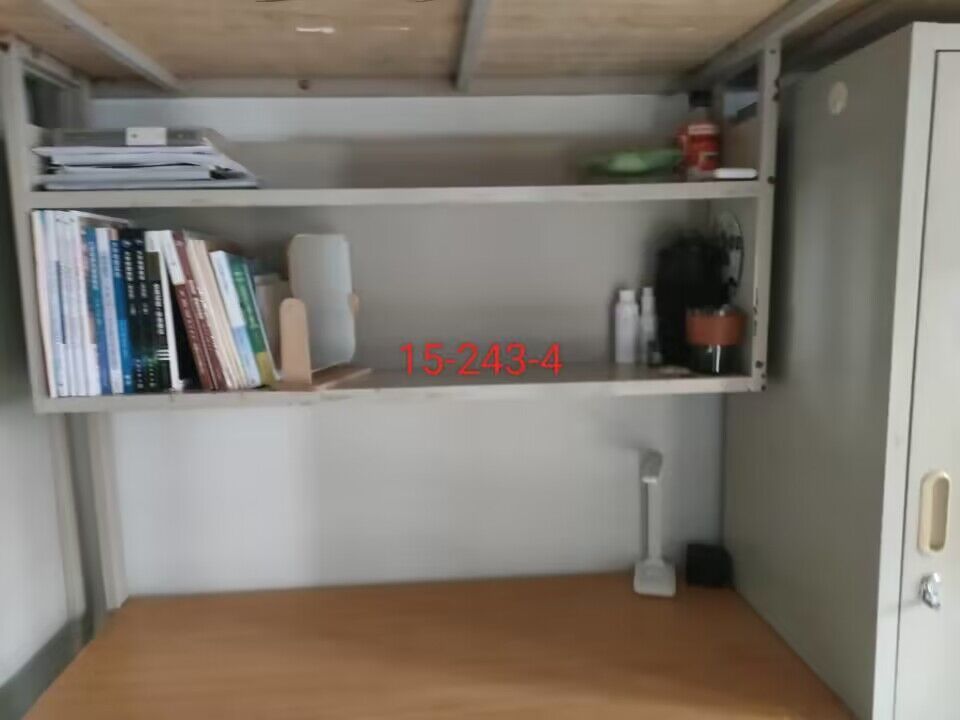 15-255-4
15-243-4
优秀宿舍
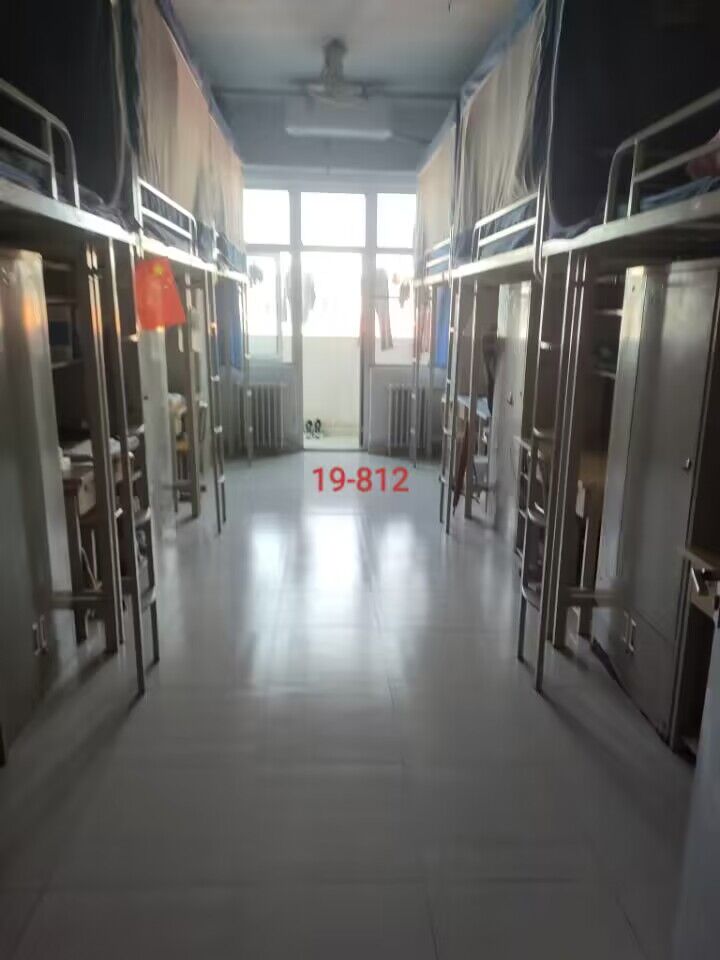 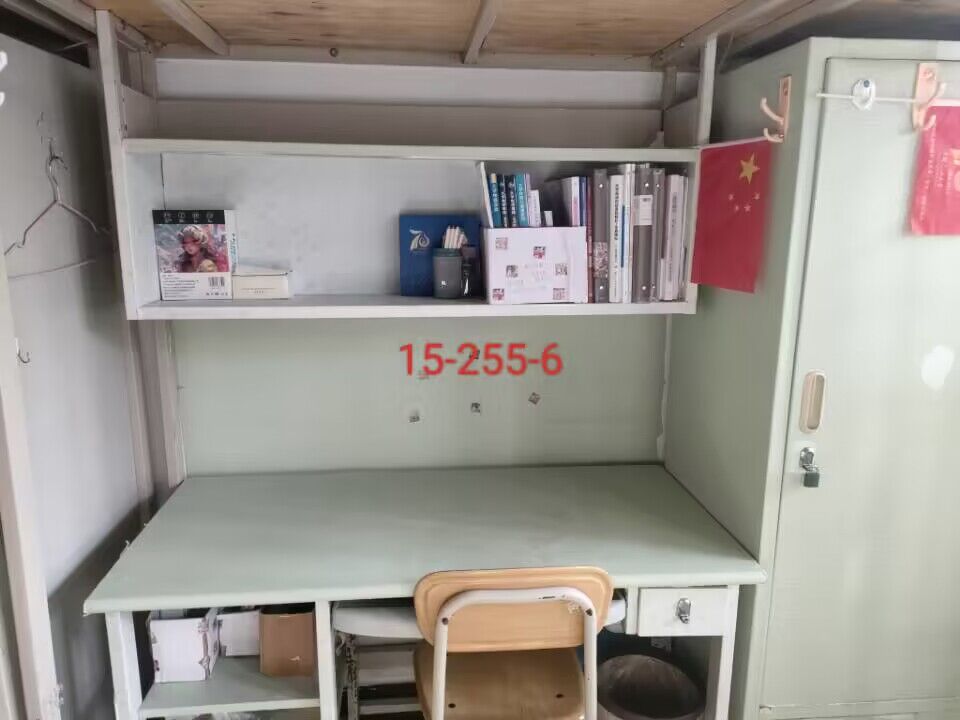 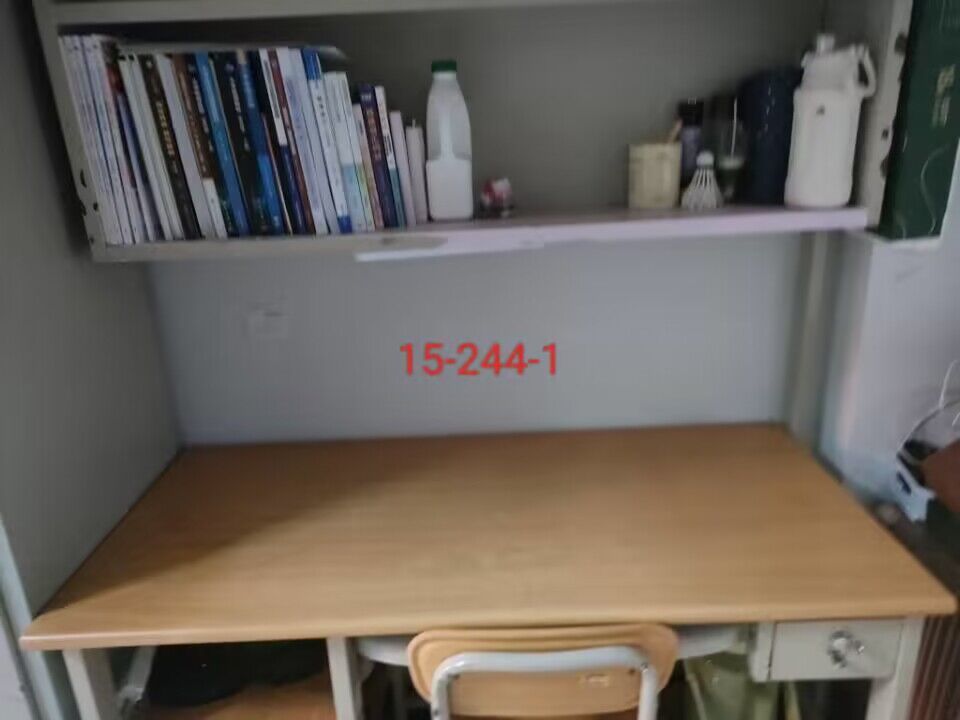 15-244-1
19-812
15-255-6
优秀宿舍
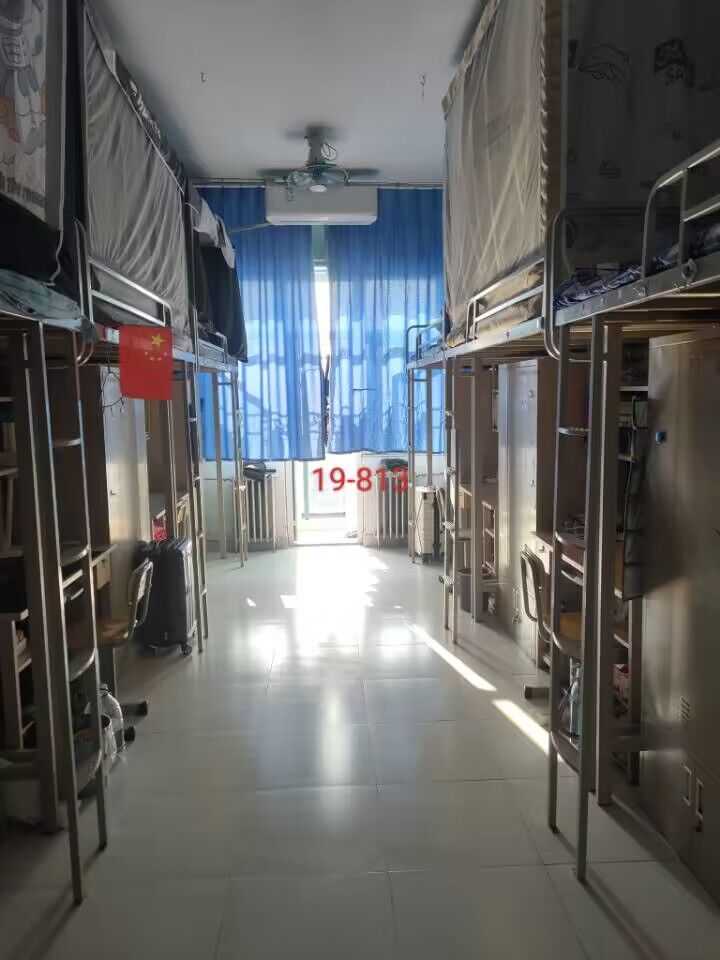 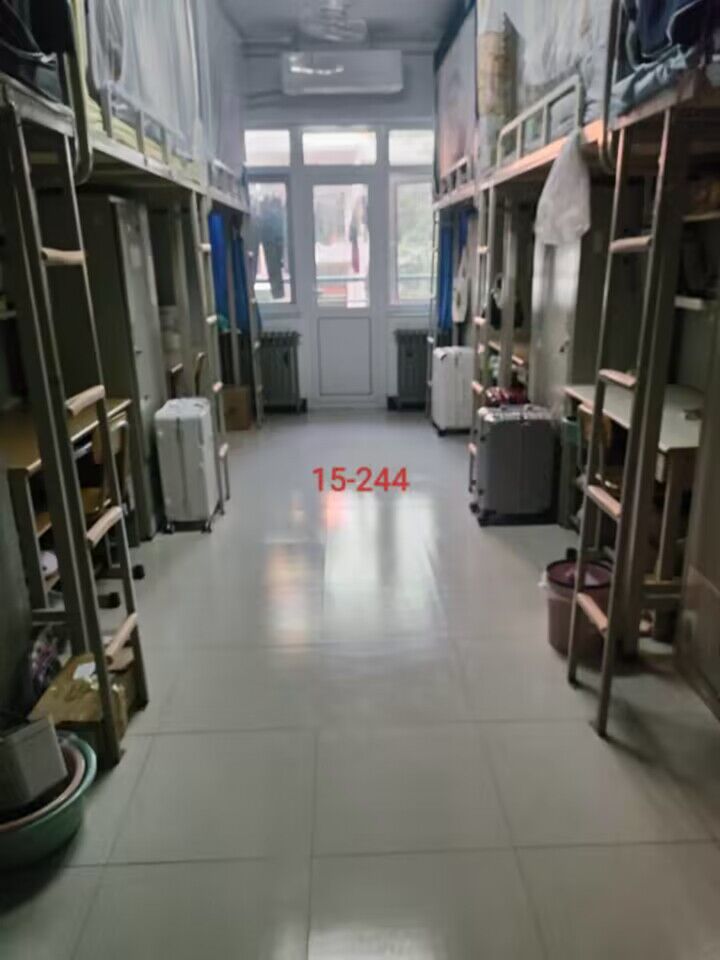 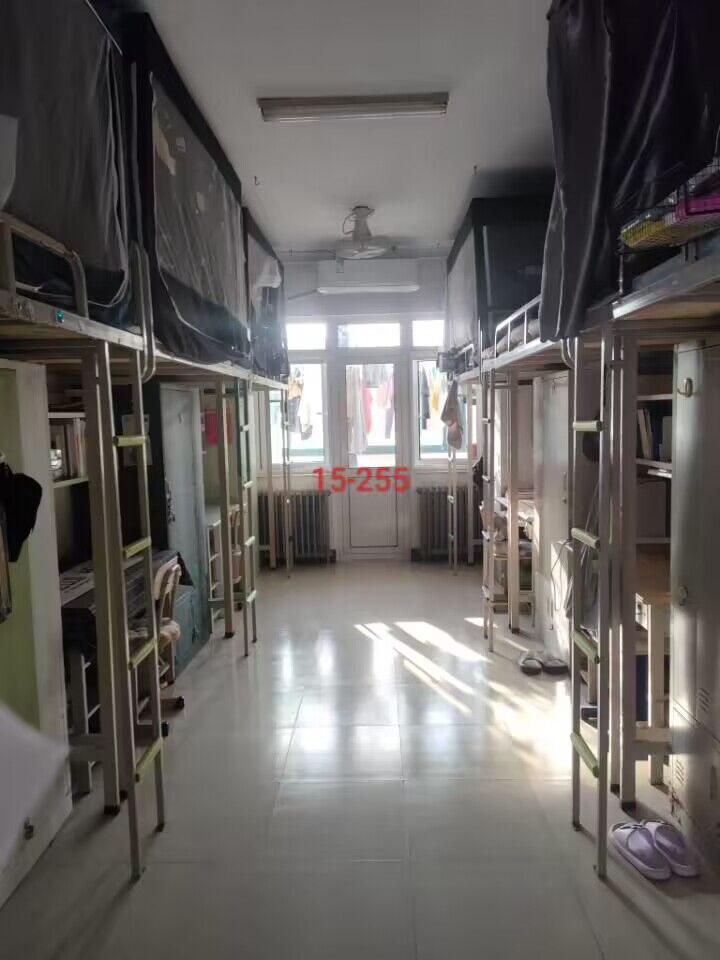 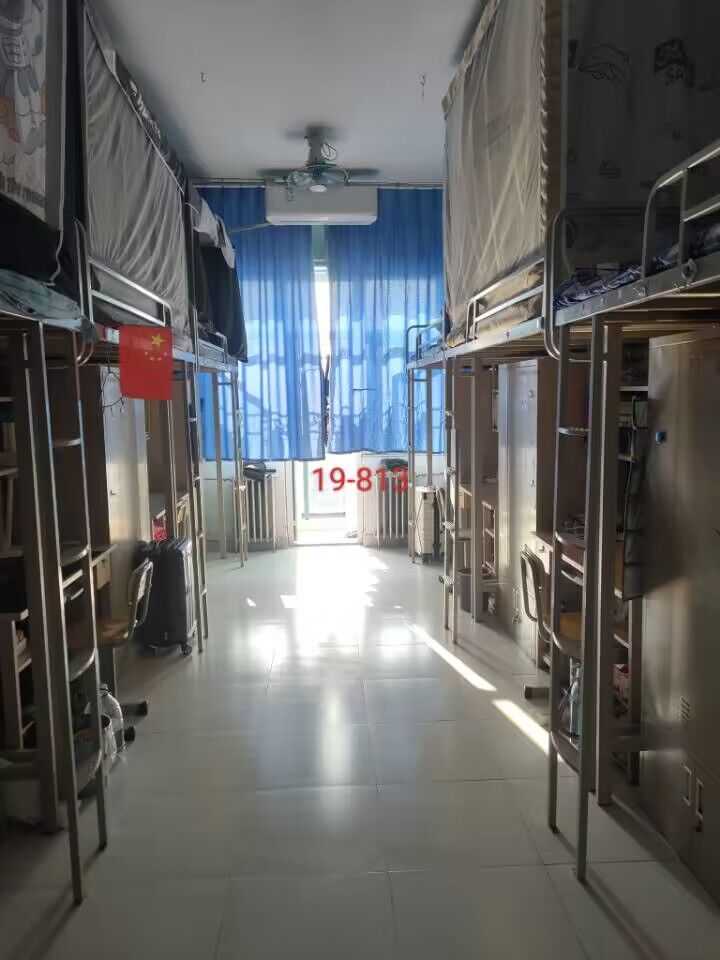 19-813
15-244
15-255
优秀宿舍
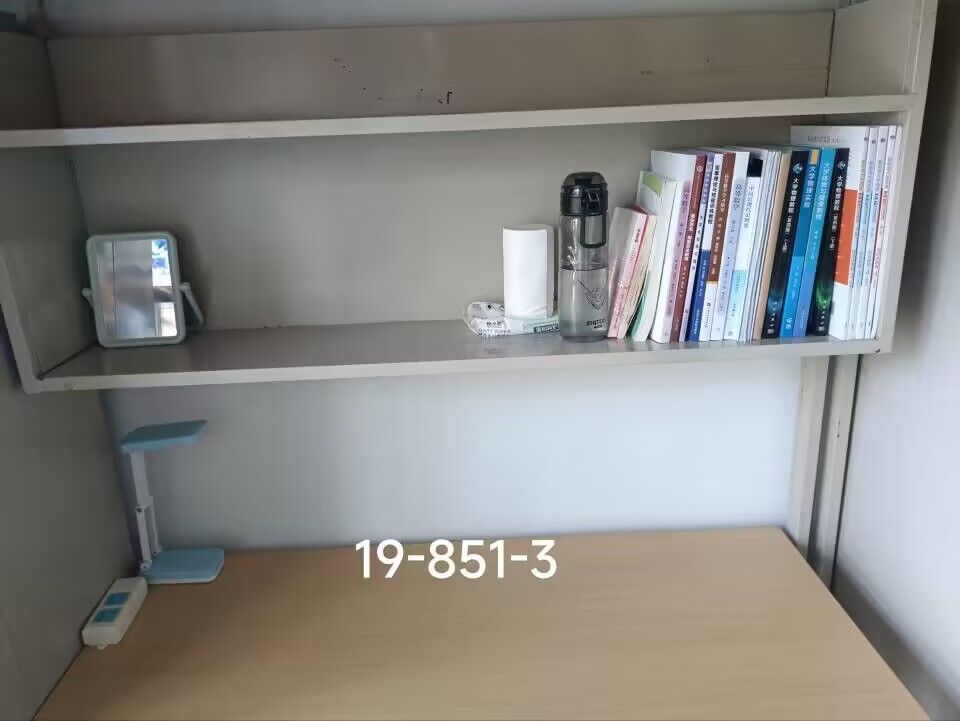 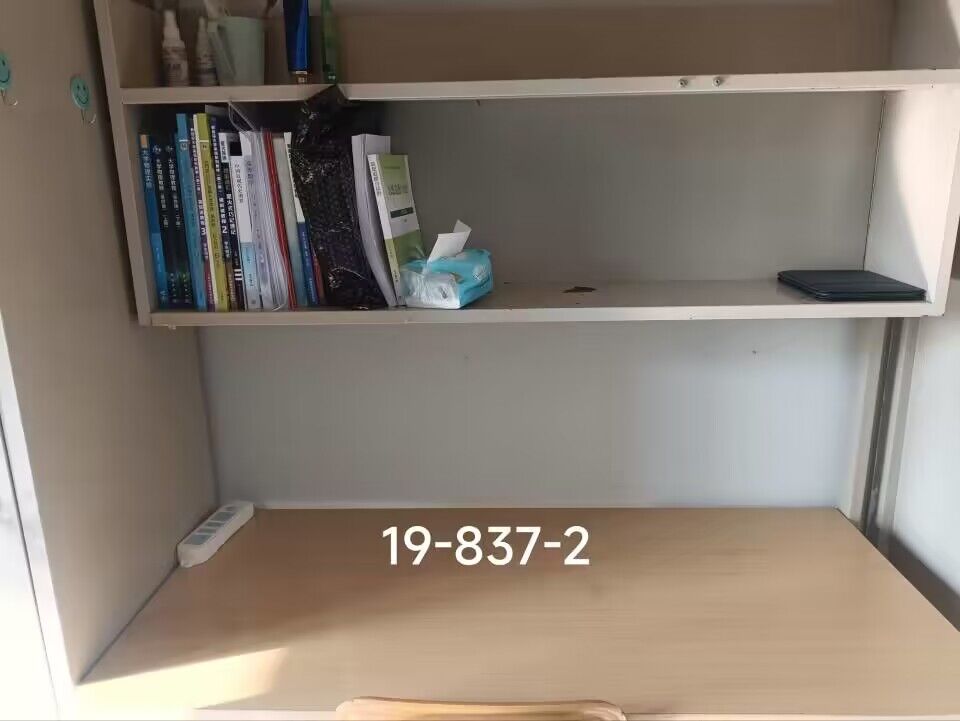 19-851-3
19-837-2
优秀宿舍
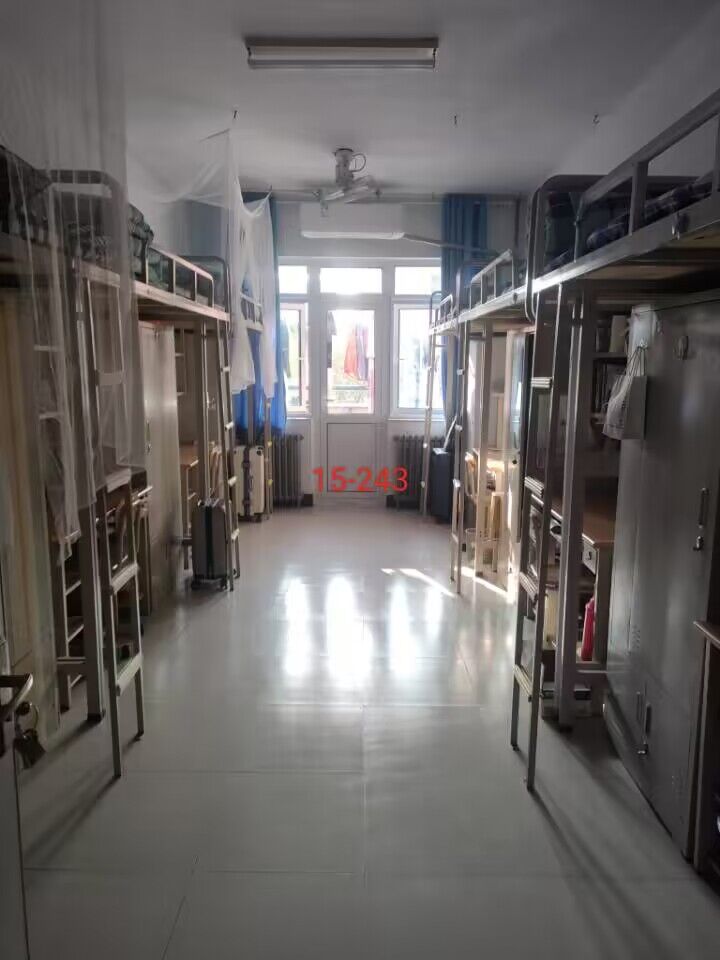 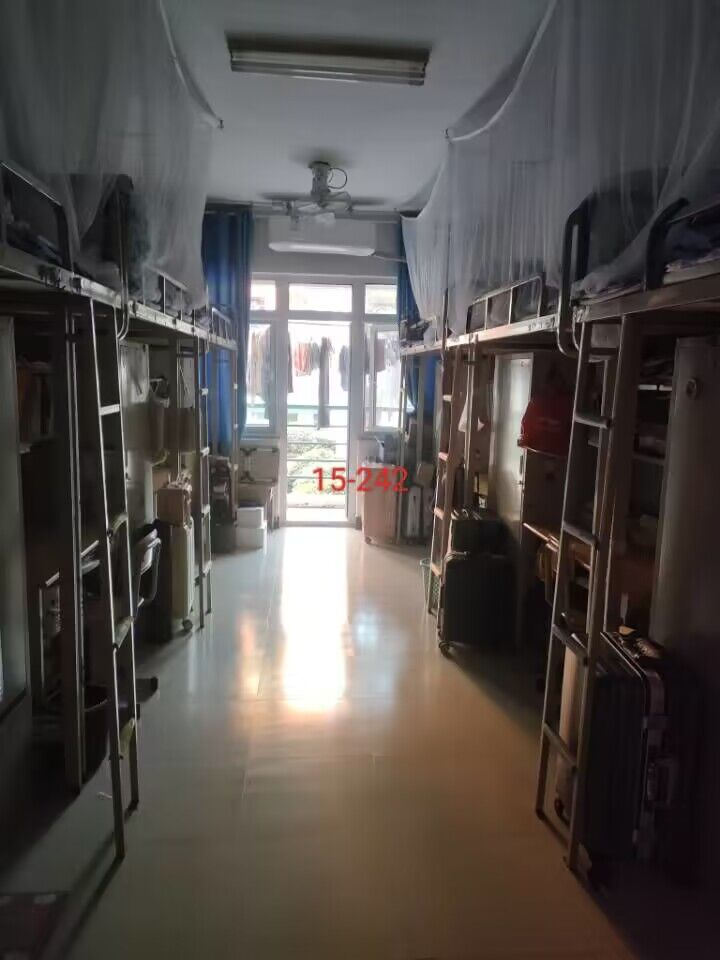 15-243
15-242
优秀宿舍
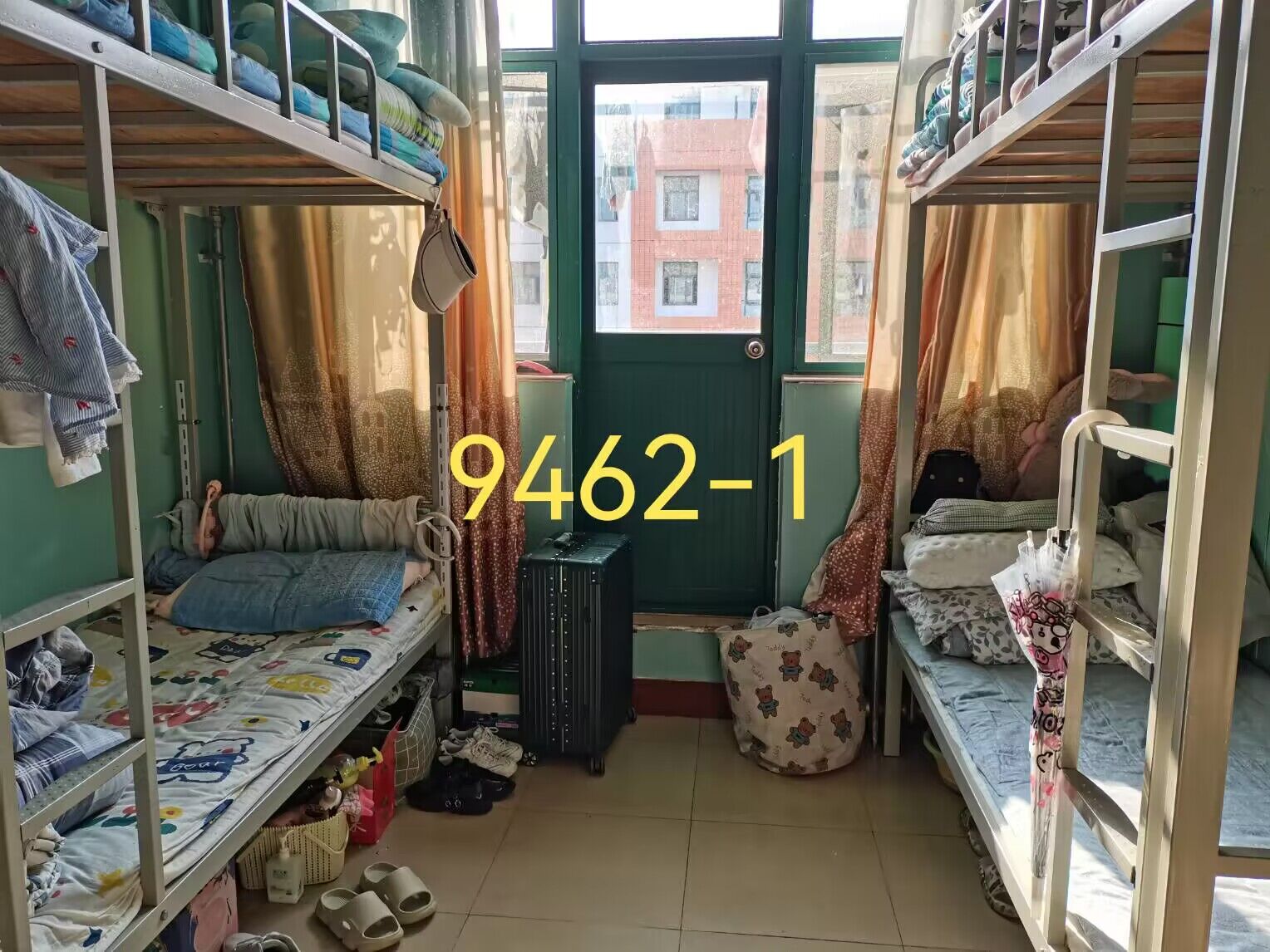 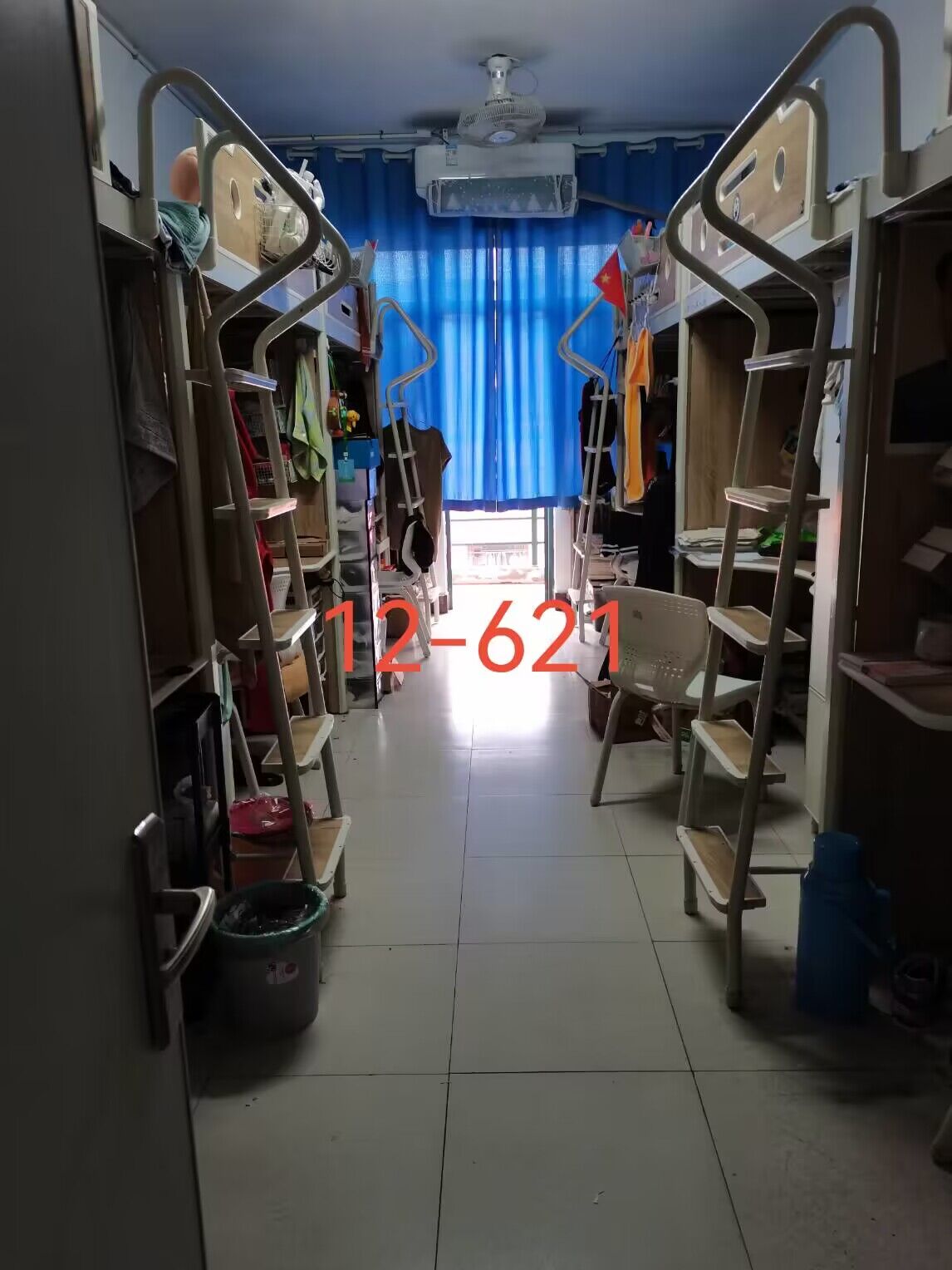 12-621
9462-1
优秀宿舍
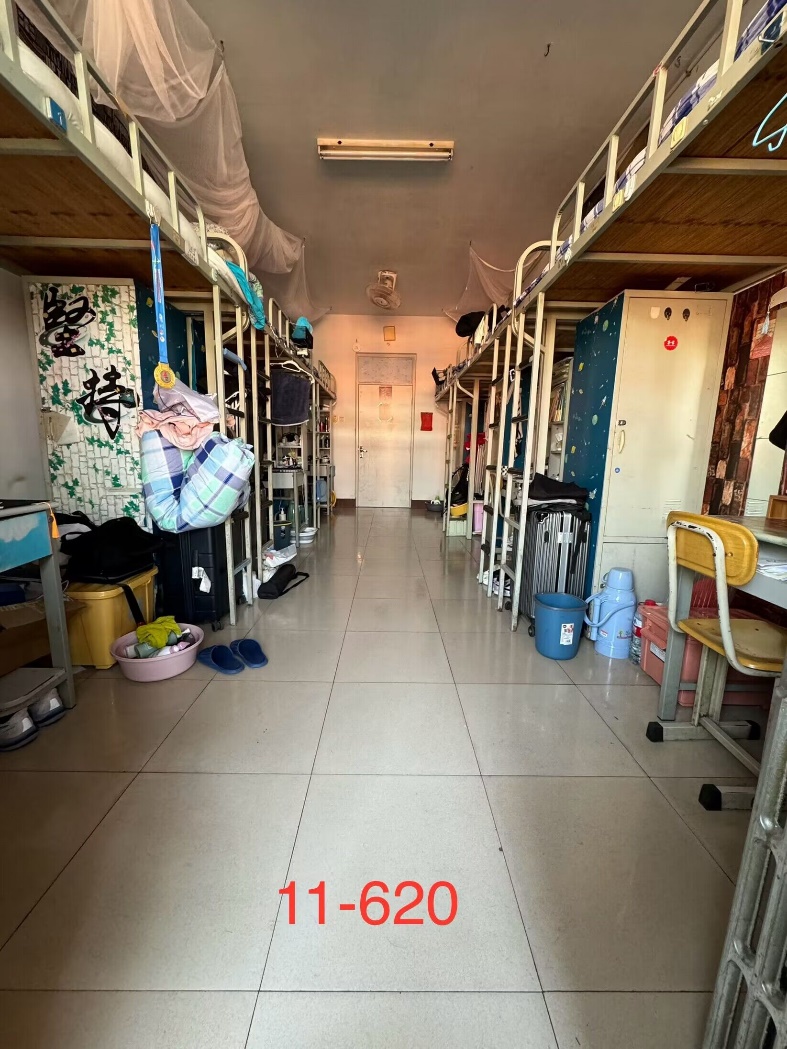 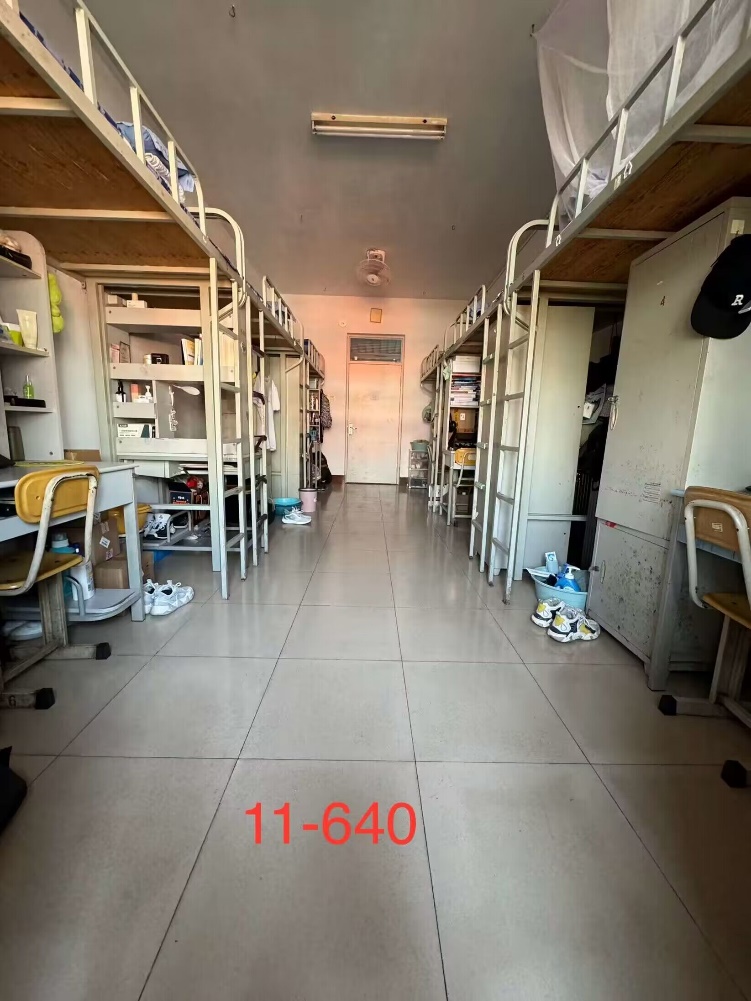 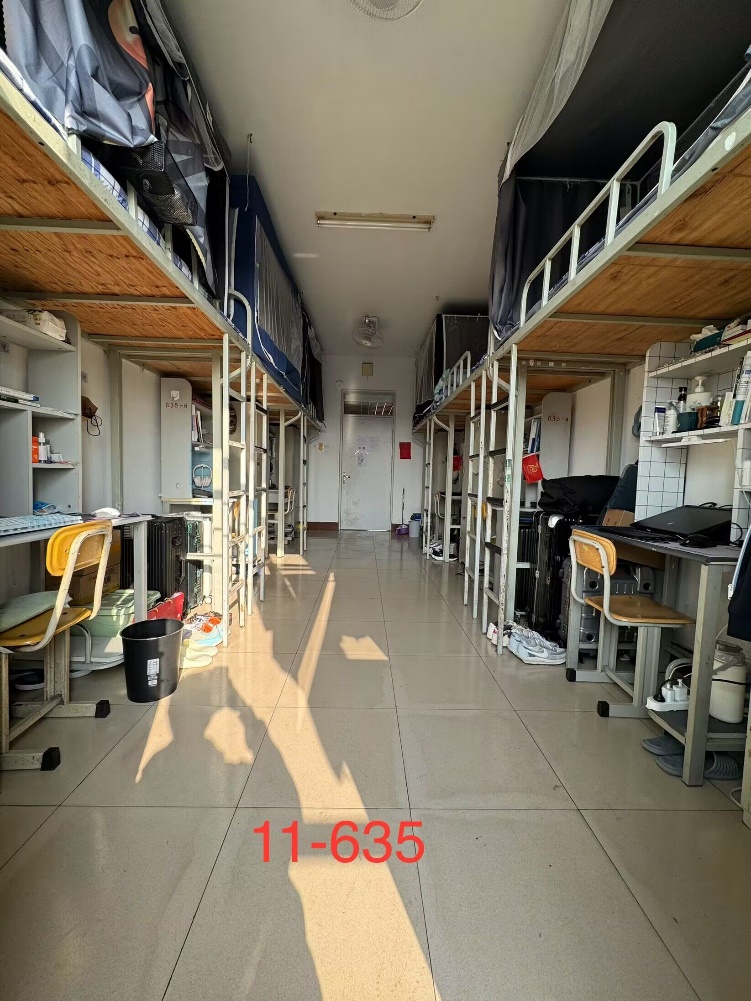 11-640
11-635
11-620
优秀宿舍
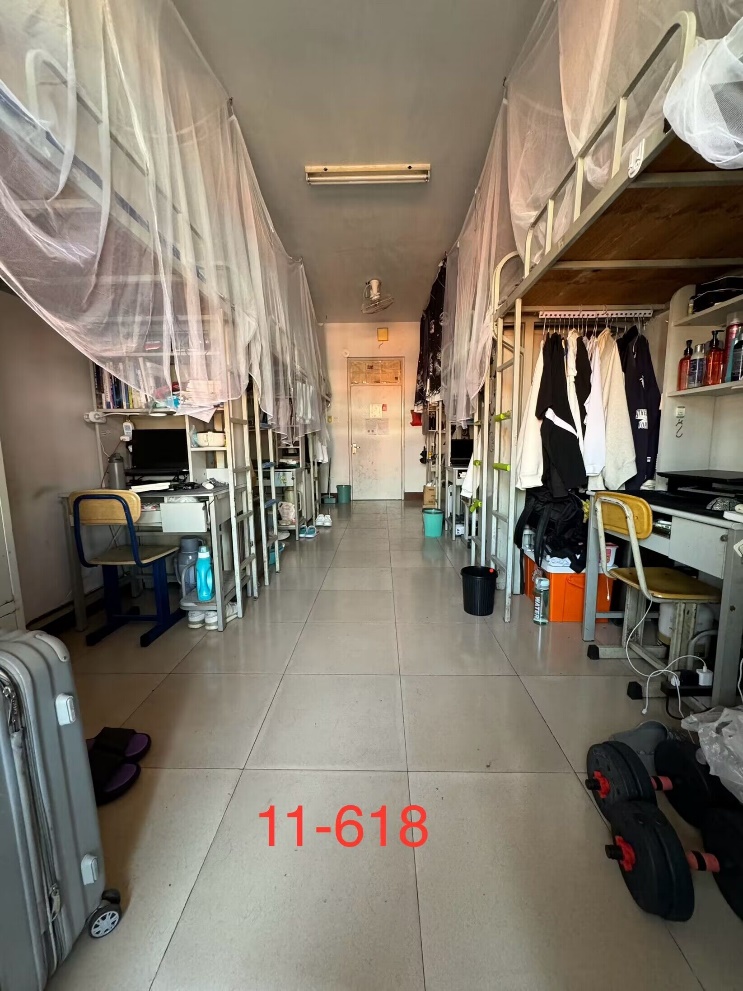 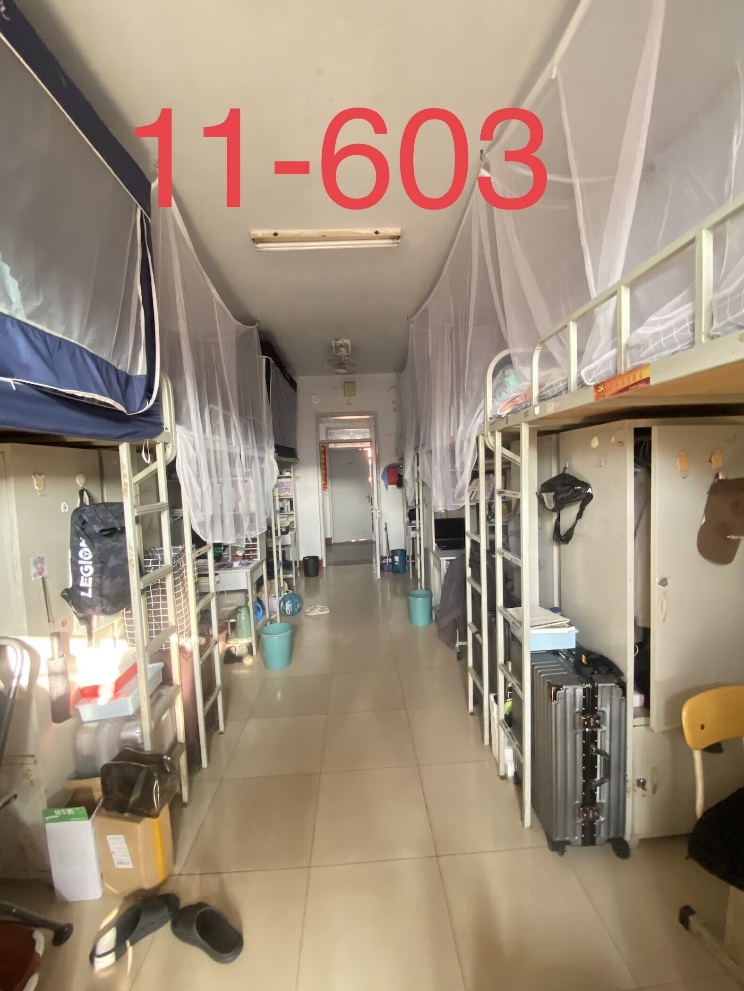 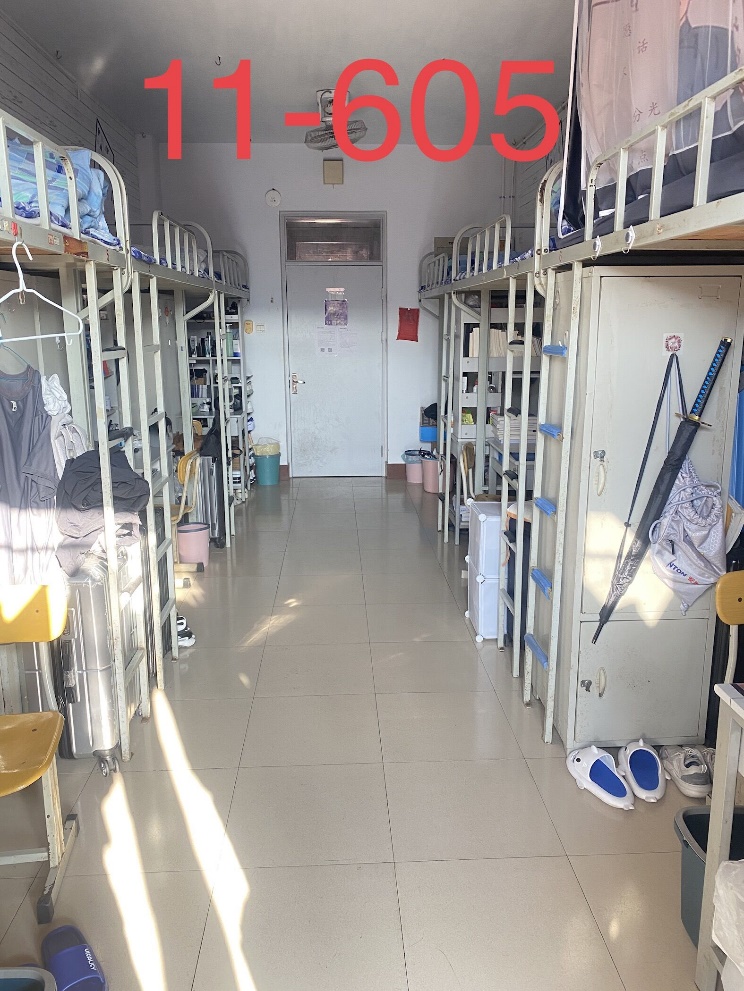 11-618
11-603
11-605
优秀宿舍
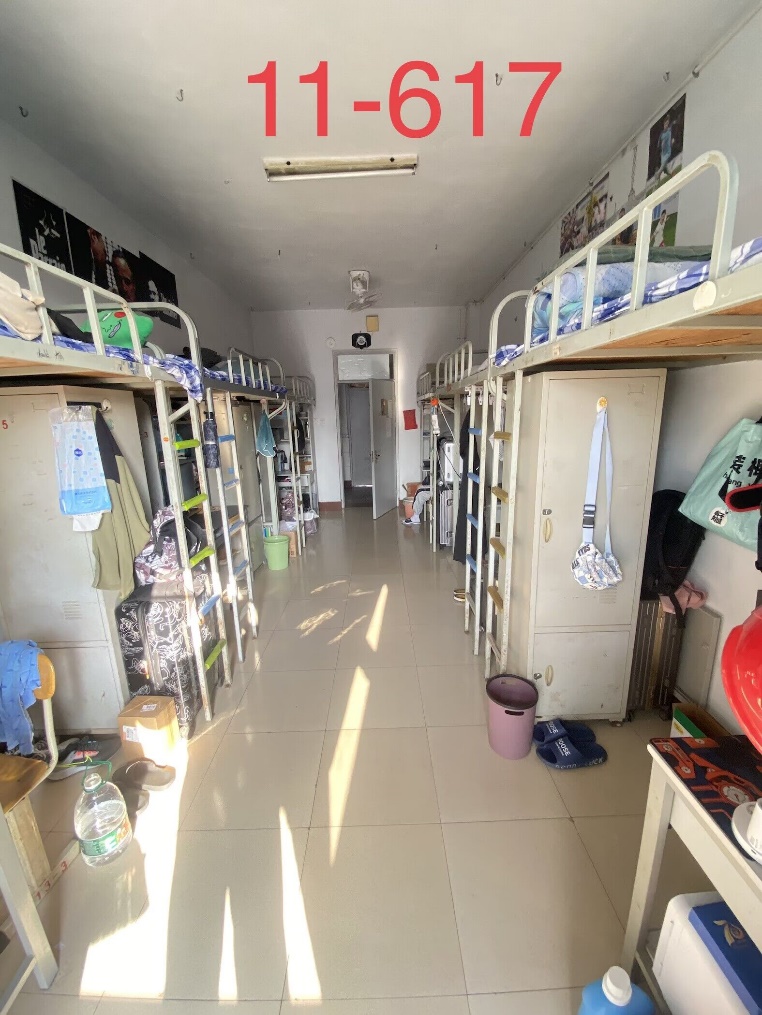 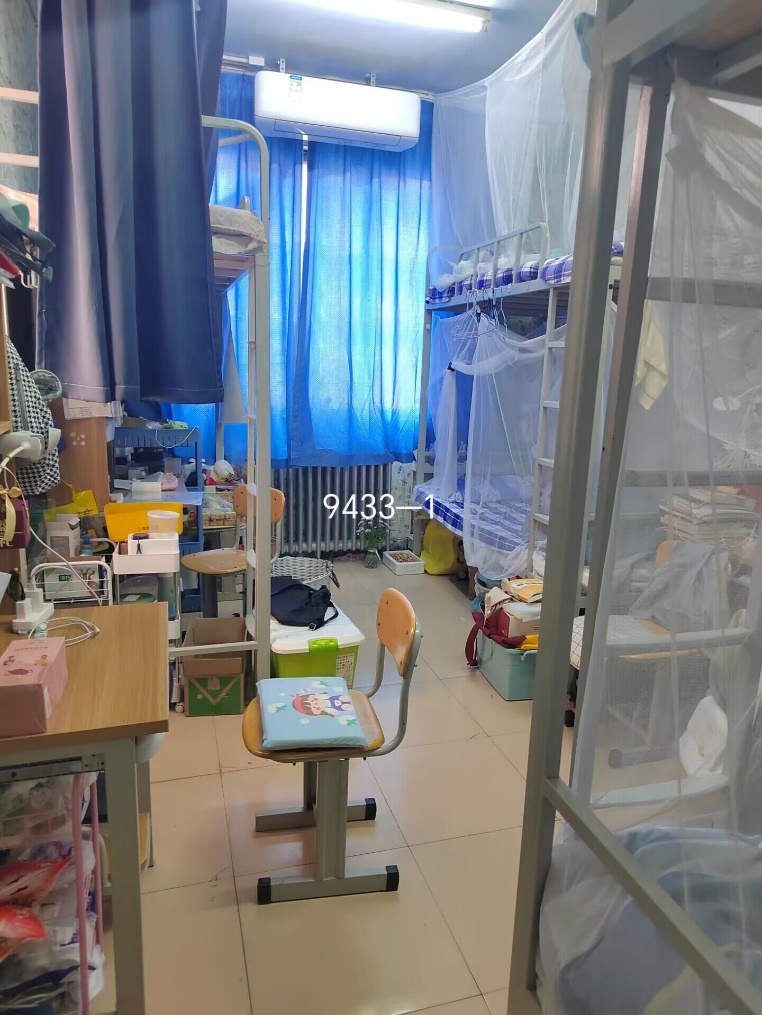 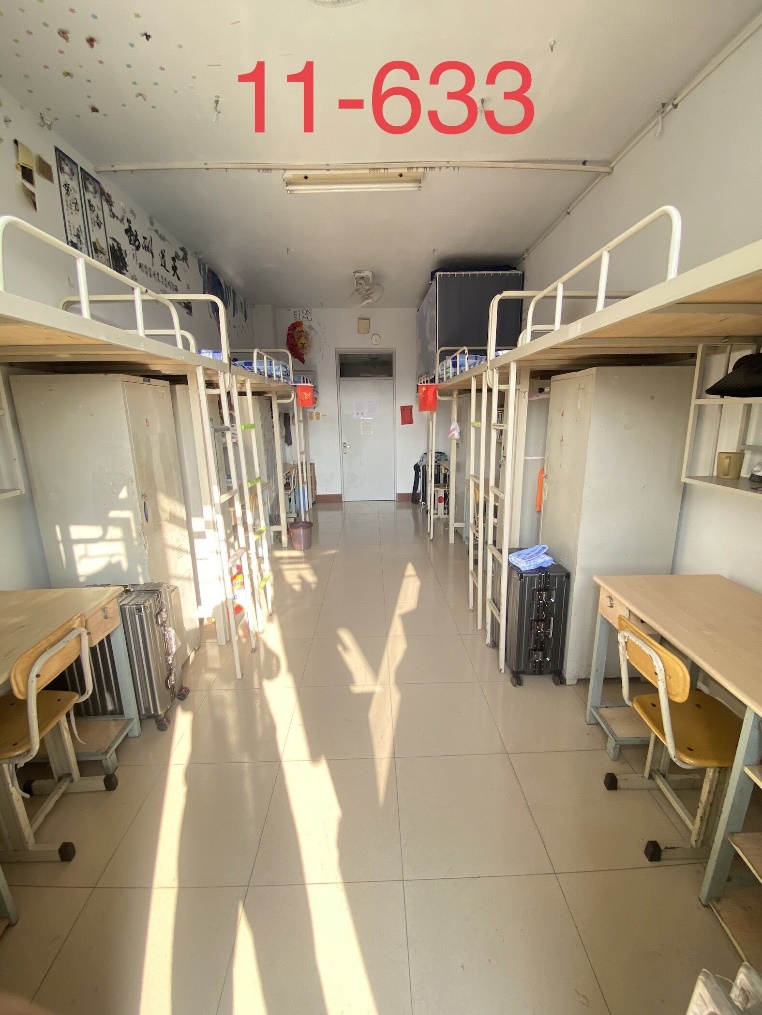 11-633
11-617
9433-1
存在问题宿舍
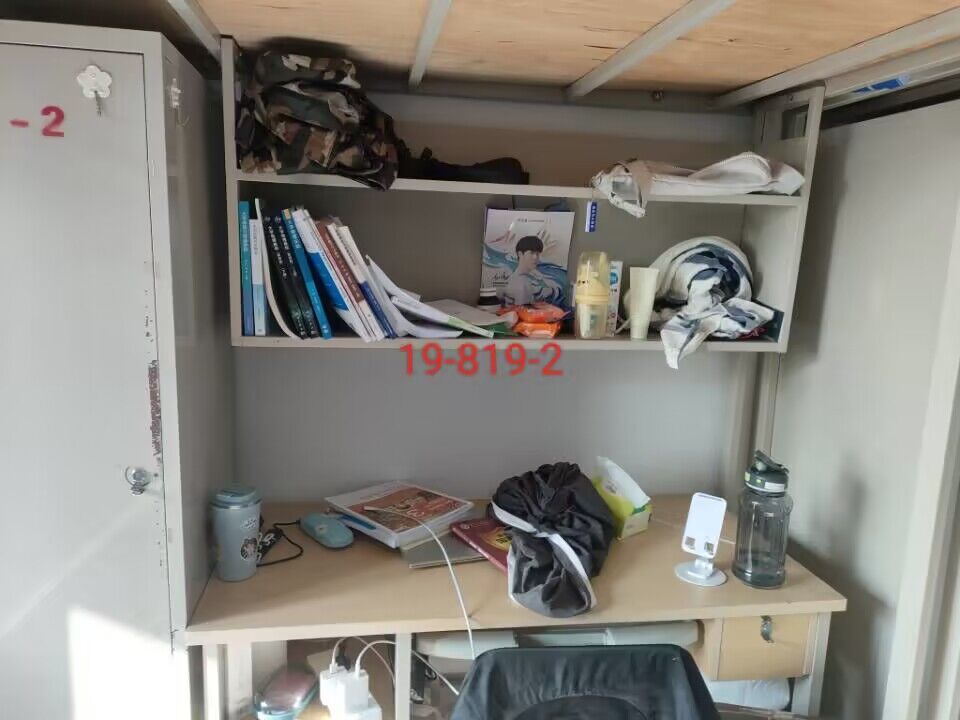 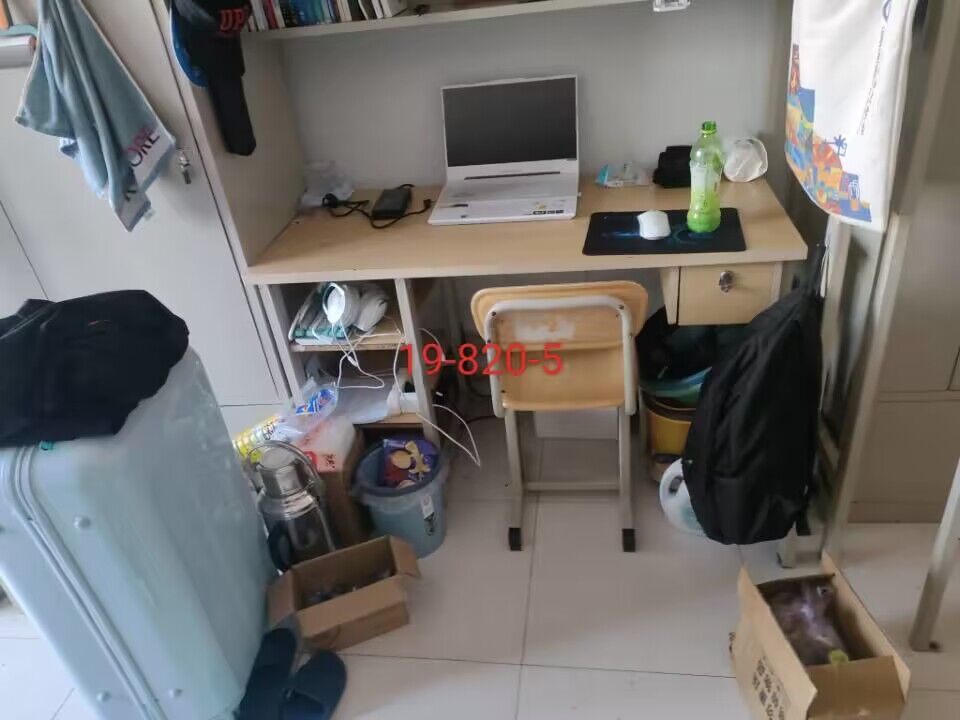 19-819-2
书桌摆放凌乱
19-820-5
地面脏乱、物品摆放乱
存在问题宿舍
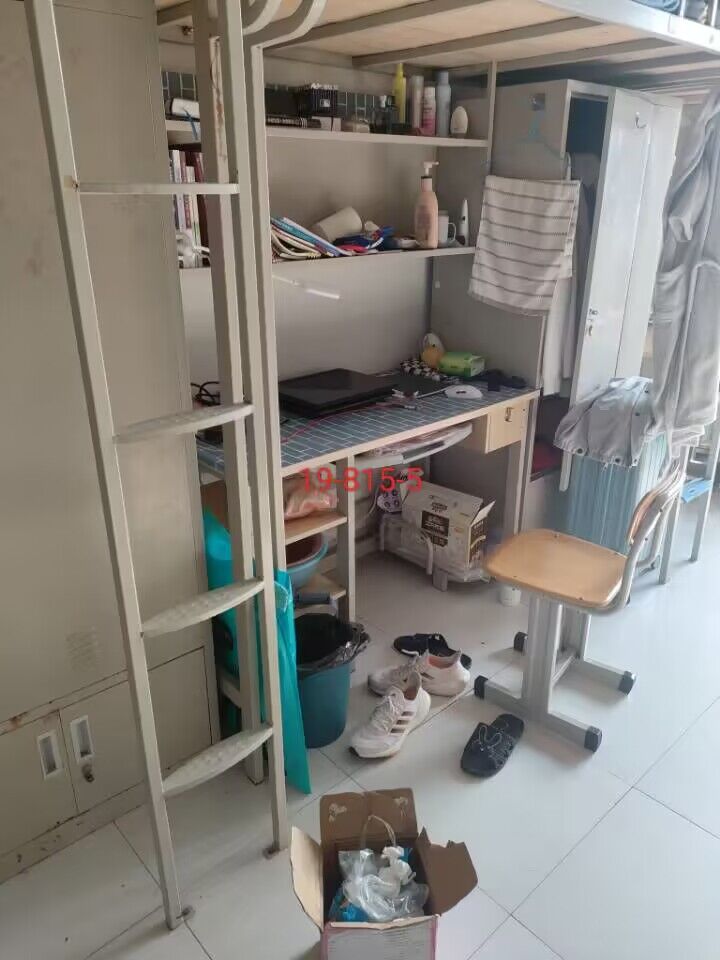 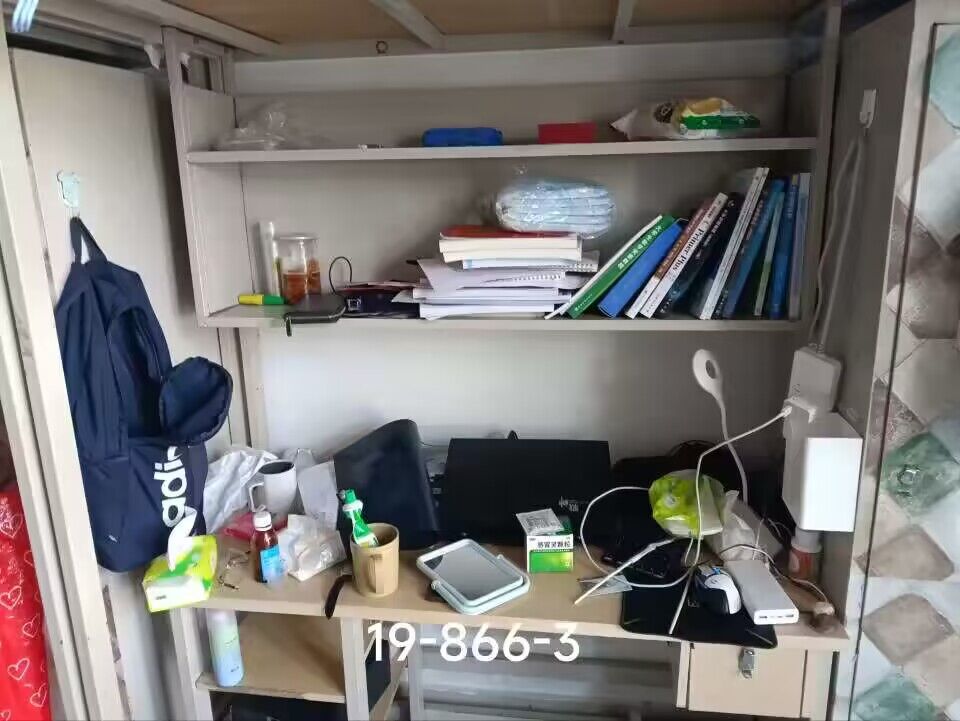 19-866-3
书桌摆放乱
9442-2物品乱放、客厅脏乱
存在问题宿舍
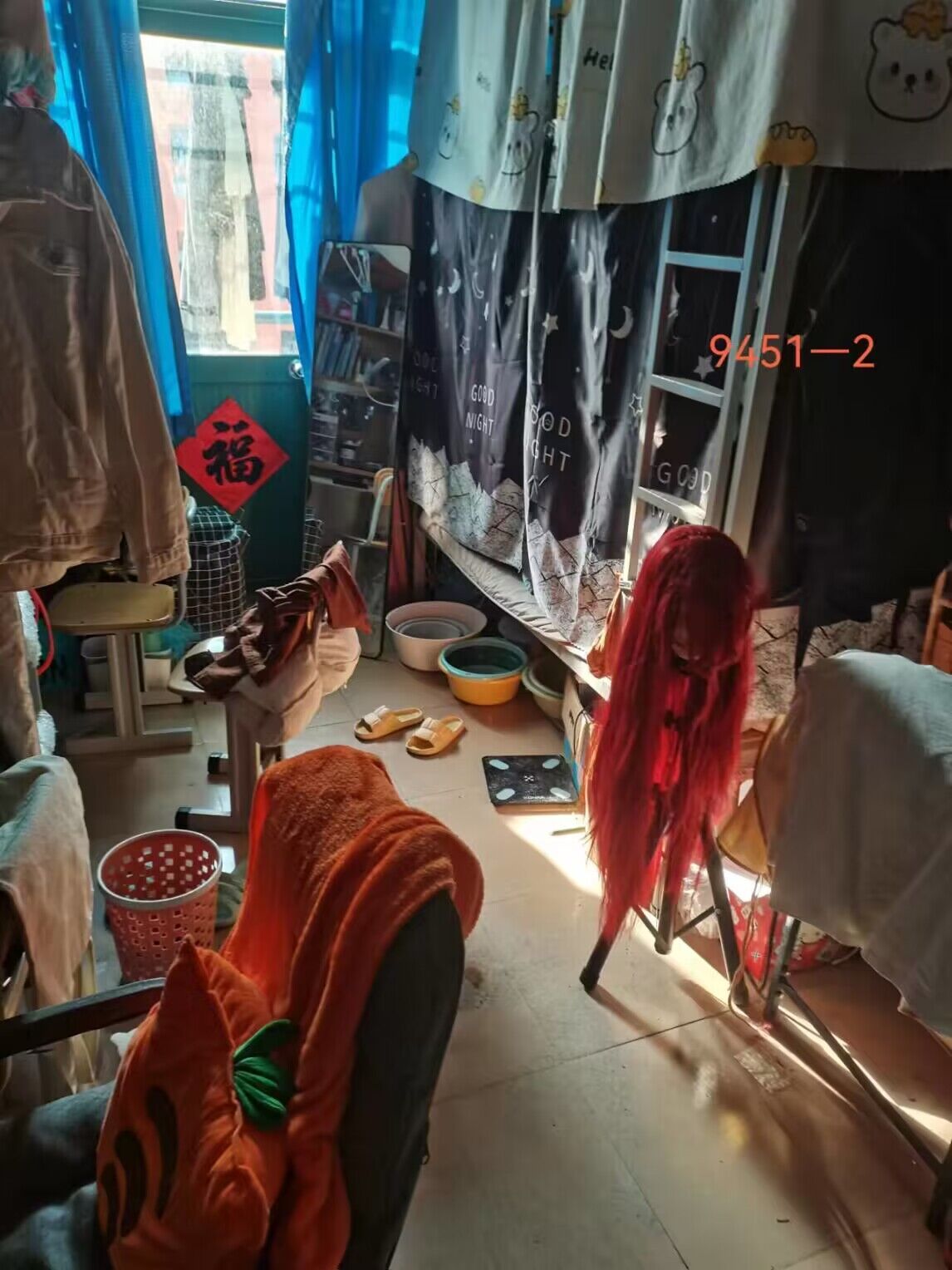 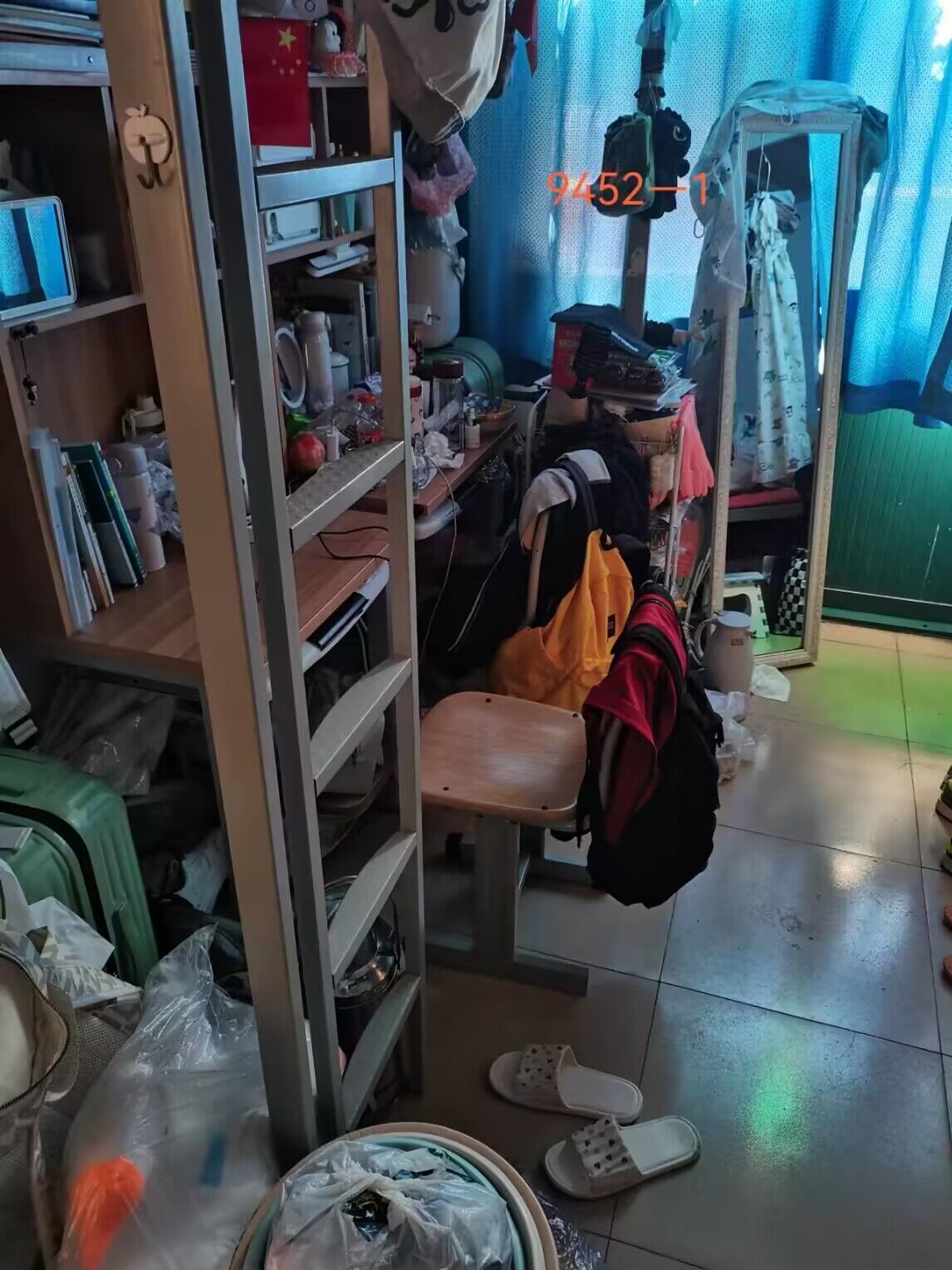 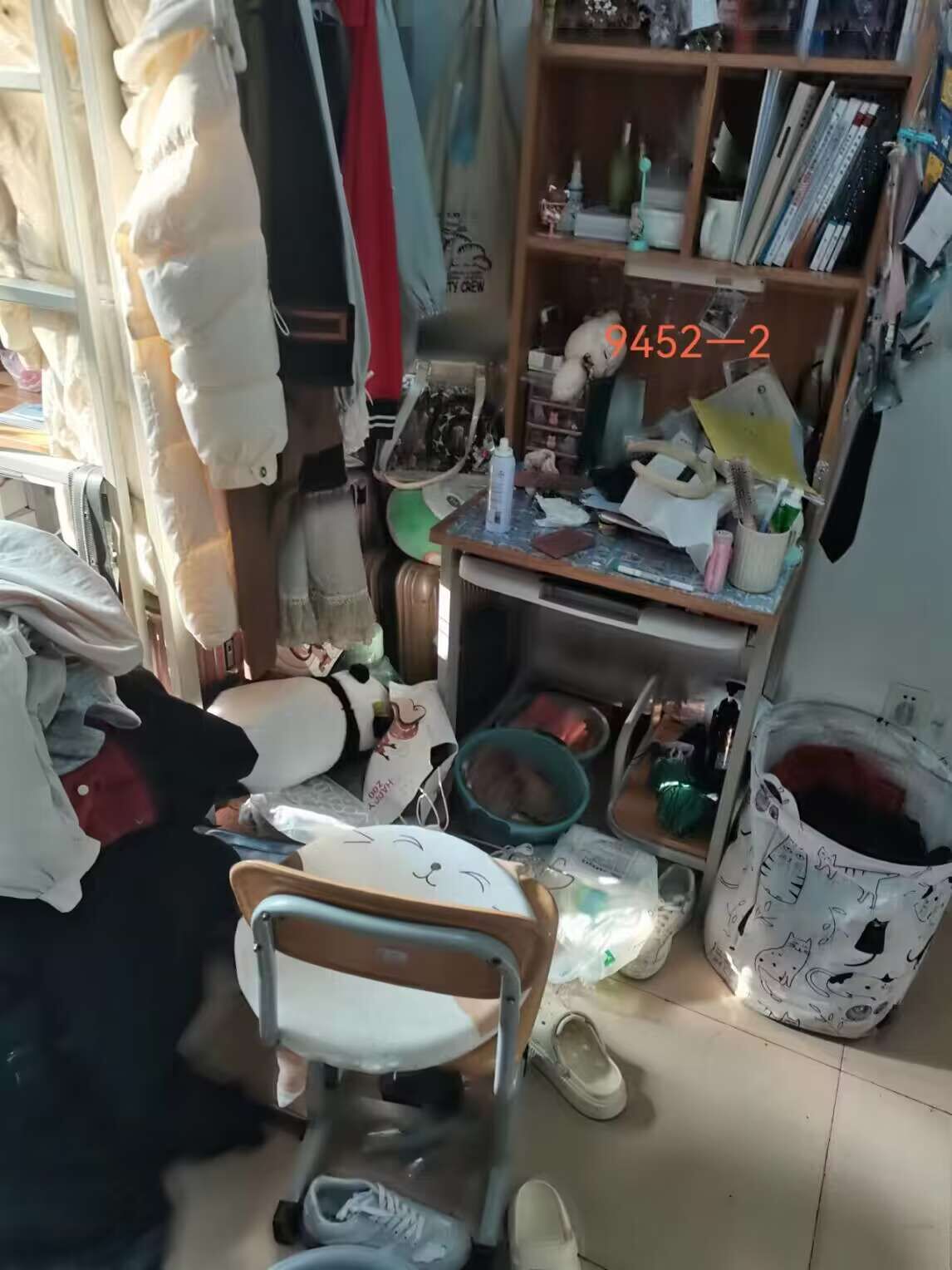 9451-2较乱
9452-2
衣服乱发，书桌乱
9452-1
东西凌乱
存在问题宿舍
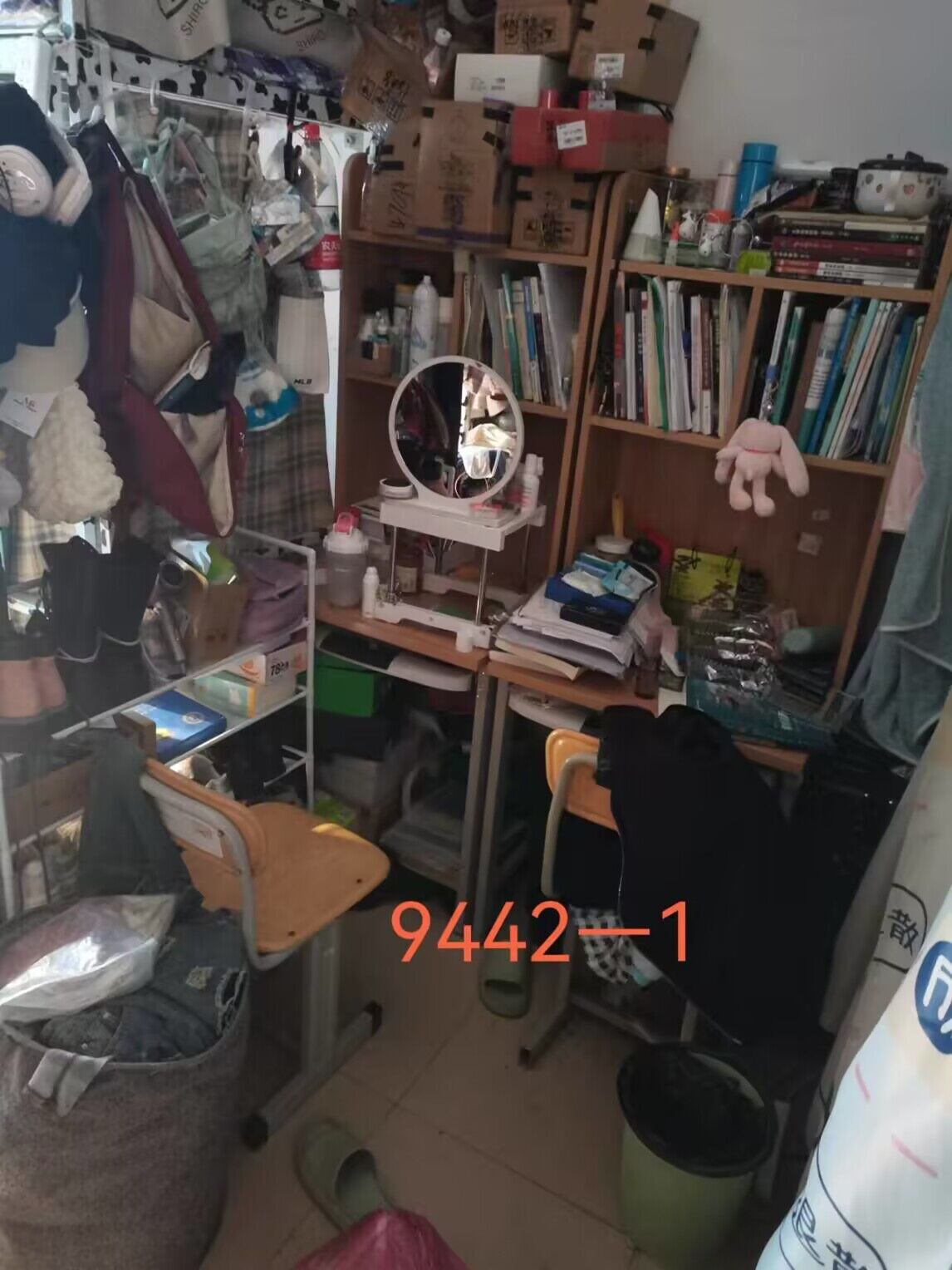 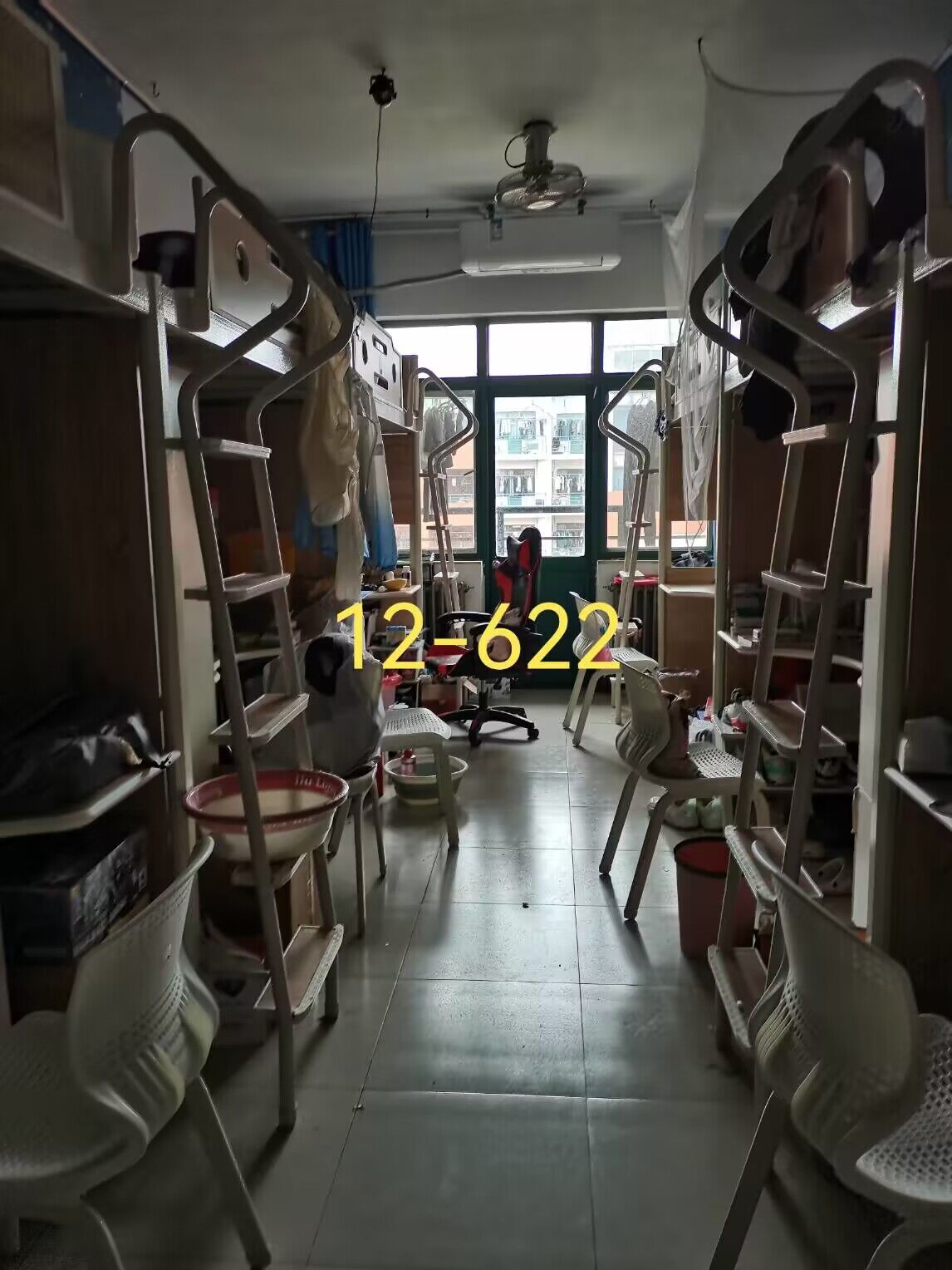 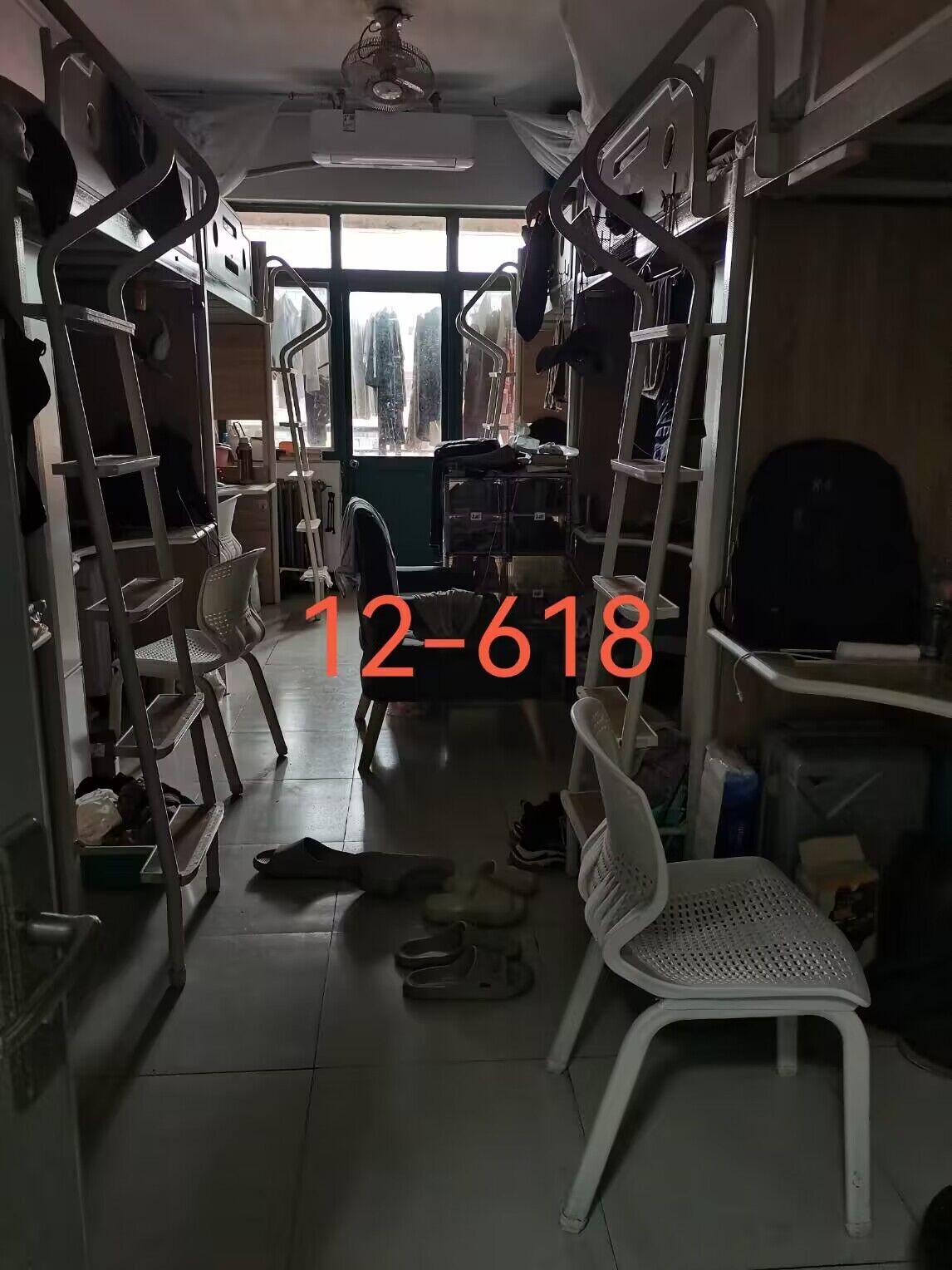 9442-1
宿舍乱
12-622
衣服乱挂
12-618
宿舍凌乱，有异味
存在问题宿舍
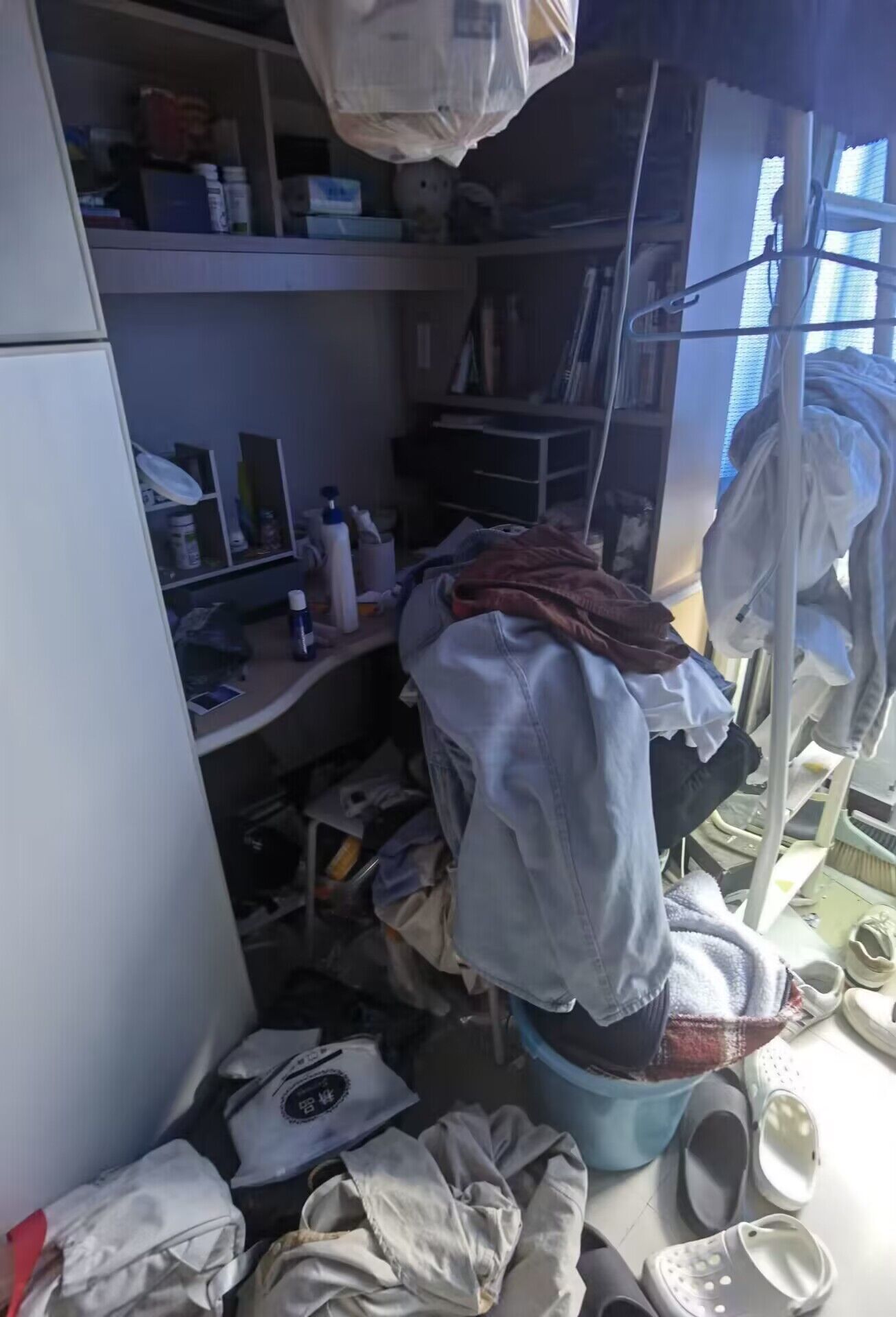 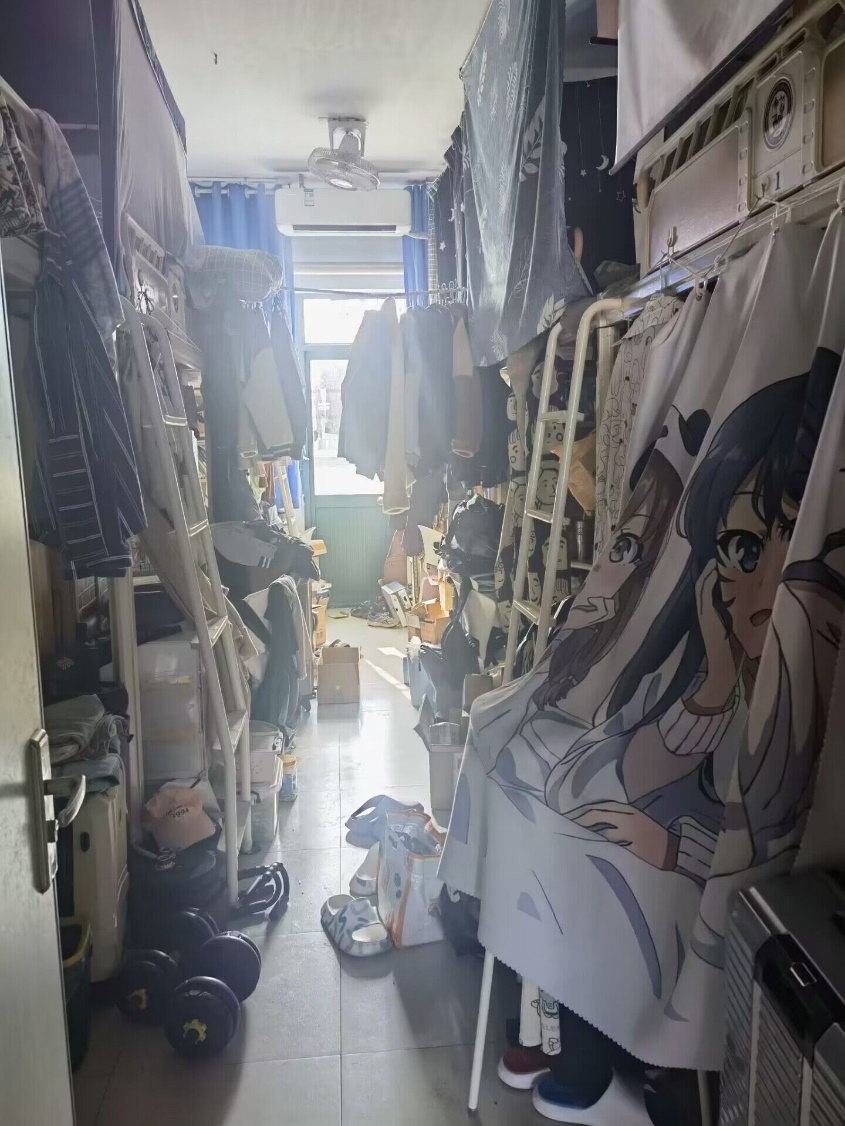 17-735
宿舍凌乱，桌椅乱摆
17-720
东西摆放凌乱
存在问题宿舍
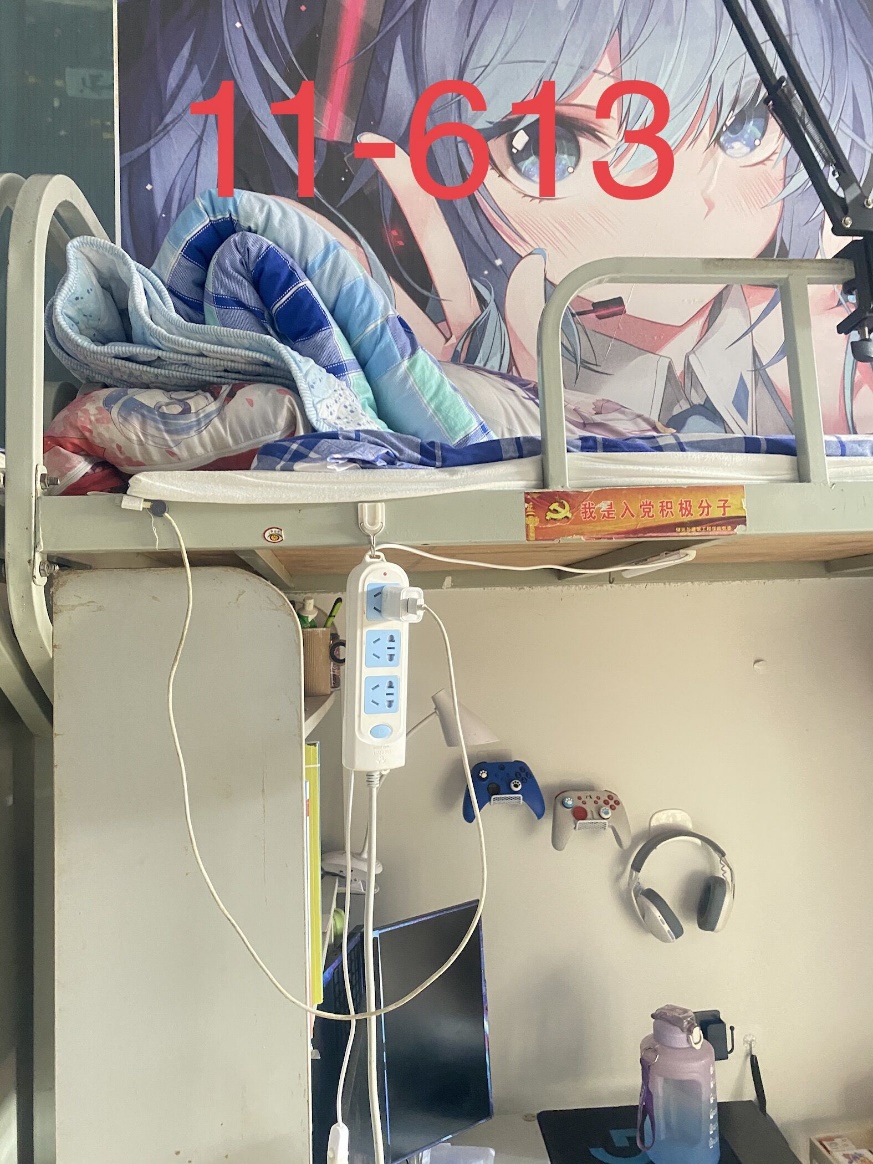 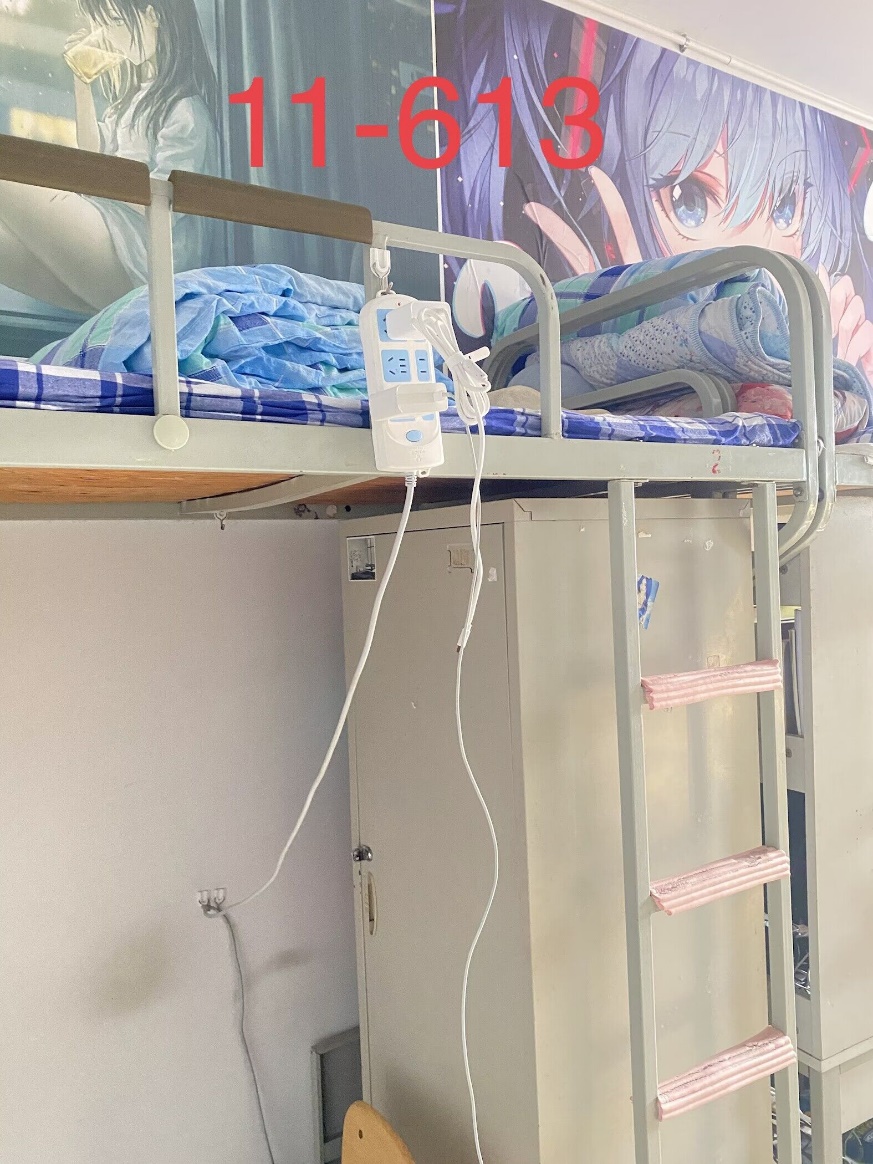 17-751
存在问题：脏乱
11-613-2号床
存在飞线的情况，存在安全隐患
11-613-1号床
存在飞线的情况，存在安全隐患